French
Talking about an ideal holiday [1/2]
Using the conditional tense
Mademoiselle Franklin
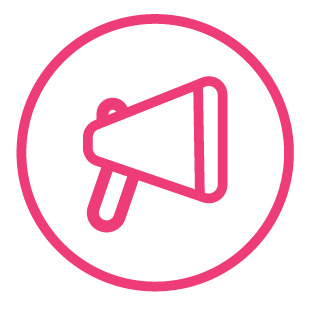 [ ai ]
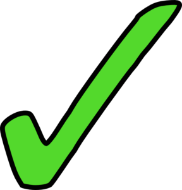 vrai
[Speaker Notes: The second phoneme we are going to need in today’s lesson is the sound associated with this grapheme.  The oi.  This grapheme makes a oi sound.  Let’s practise this together.  ‘Wa’  Écoute.  Répete.  Excellent.

Let’s look at this in some familiar words which contain this sound.]
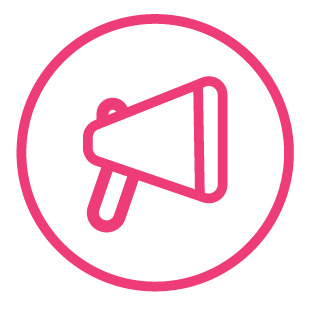 [ ai ]
maison
mauvais
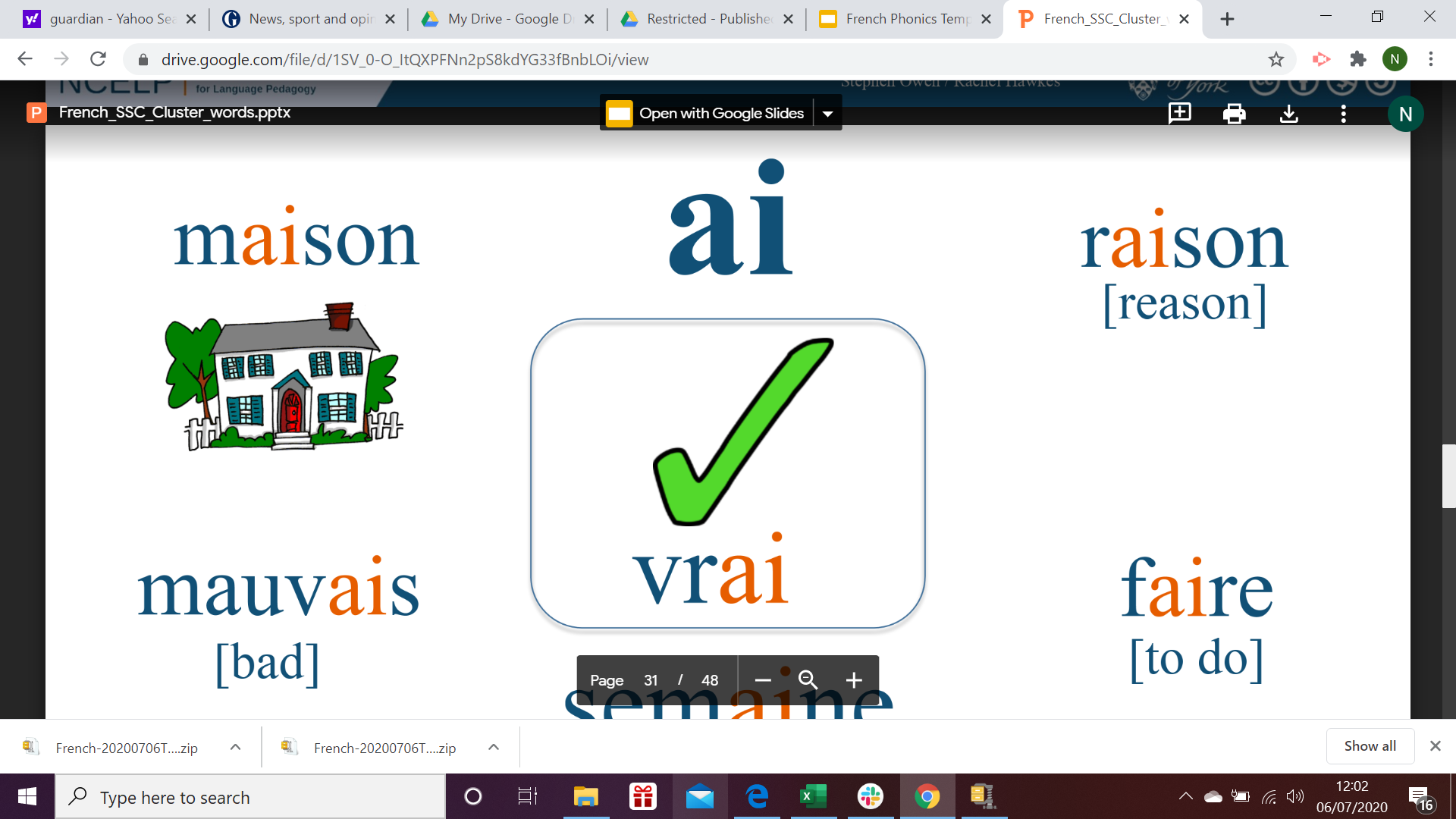 [bad]
faire
[to do]
[Speaker Notes: Phonics practice slide [Presentation slide to practice cluster words.
Phonics template - grapheme in the middle - space for NCELP picture.  These words have been chosen based on their frequency and the fact that there are limited other ‘sounds’ within the word. All pictures are copyright free.Timing: 1 minute
Procedure:1. Say the SSC sound2. Ask student to repeat (use TL for ‘repeat’).3. Bring on five CLUSTER words which have the same sound.  Ask student to repeat.  Then you say each word and leave space for the student to say them after you.]
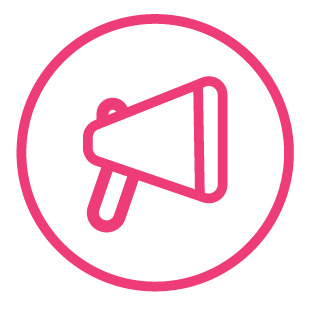 [ eau]
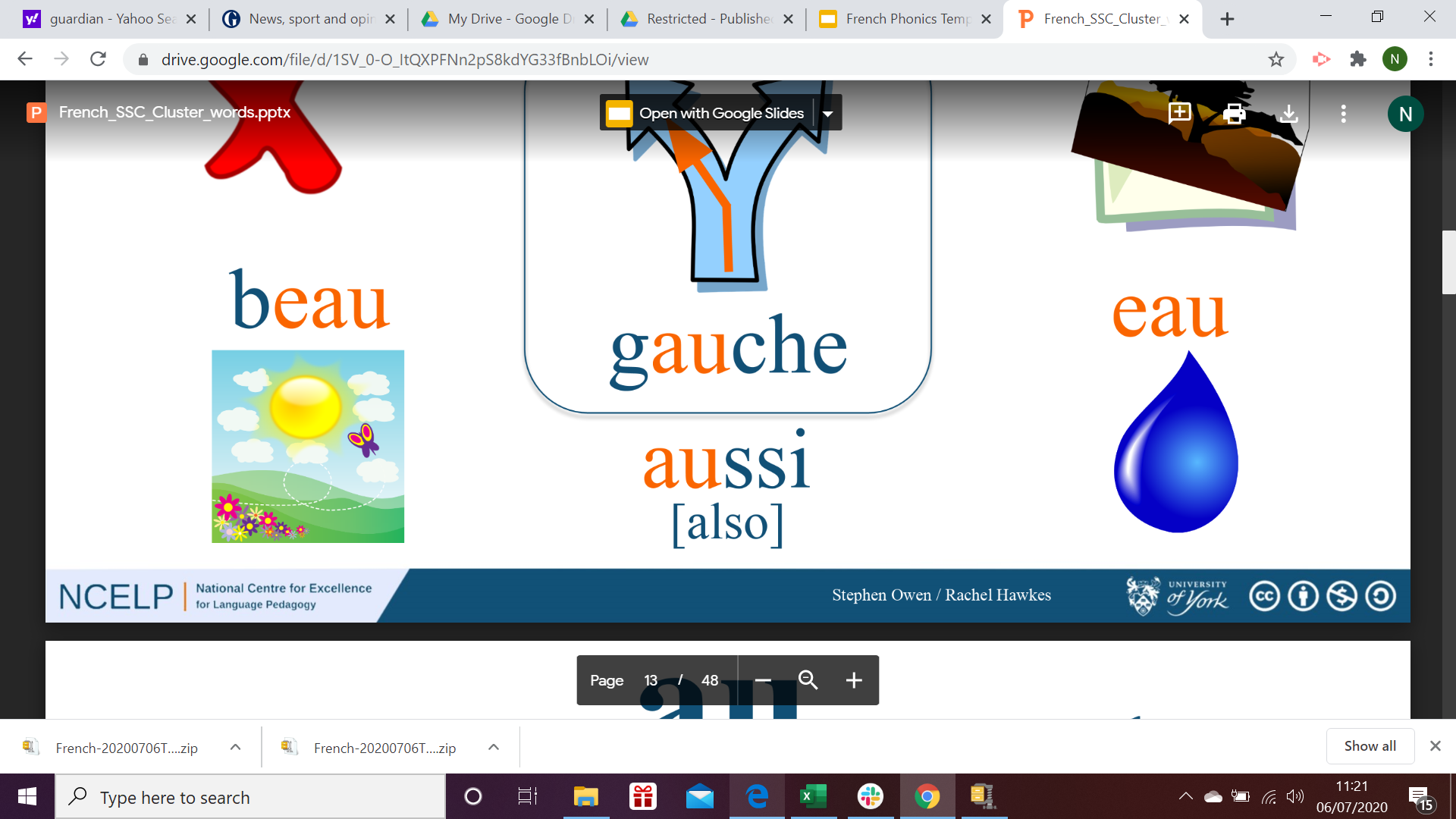 [ au ]
  [o]
beau
[Speaker Notes: The second phoneme we are going to need in today’s lesson is the sound associated with this grapheme.  The oi.  This grapheme makes a oi sound.  Let’s practise this together.  ‘Wa’  Écoute.  Répete.  Excellent.

Let’s look at this in some familiar words which contain this sound.]
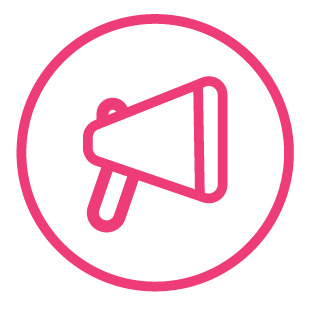 [ eau / au / o ]
photo
gauche
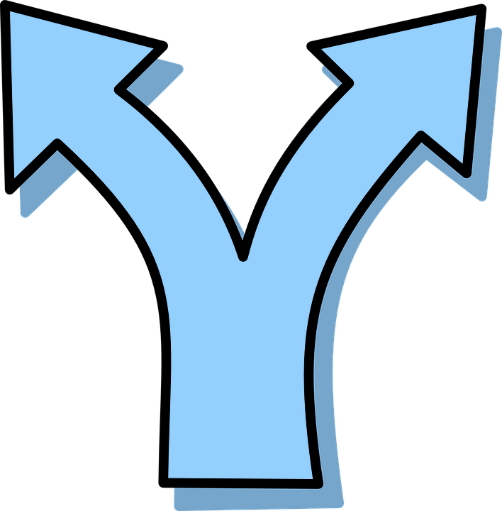 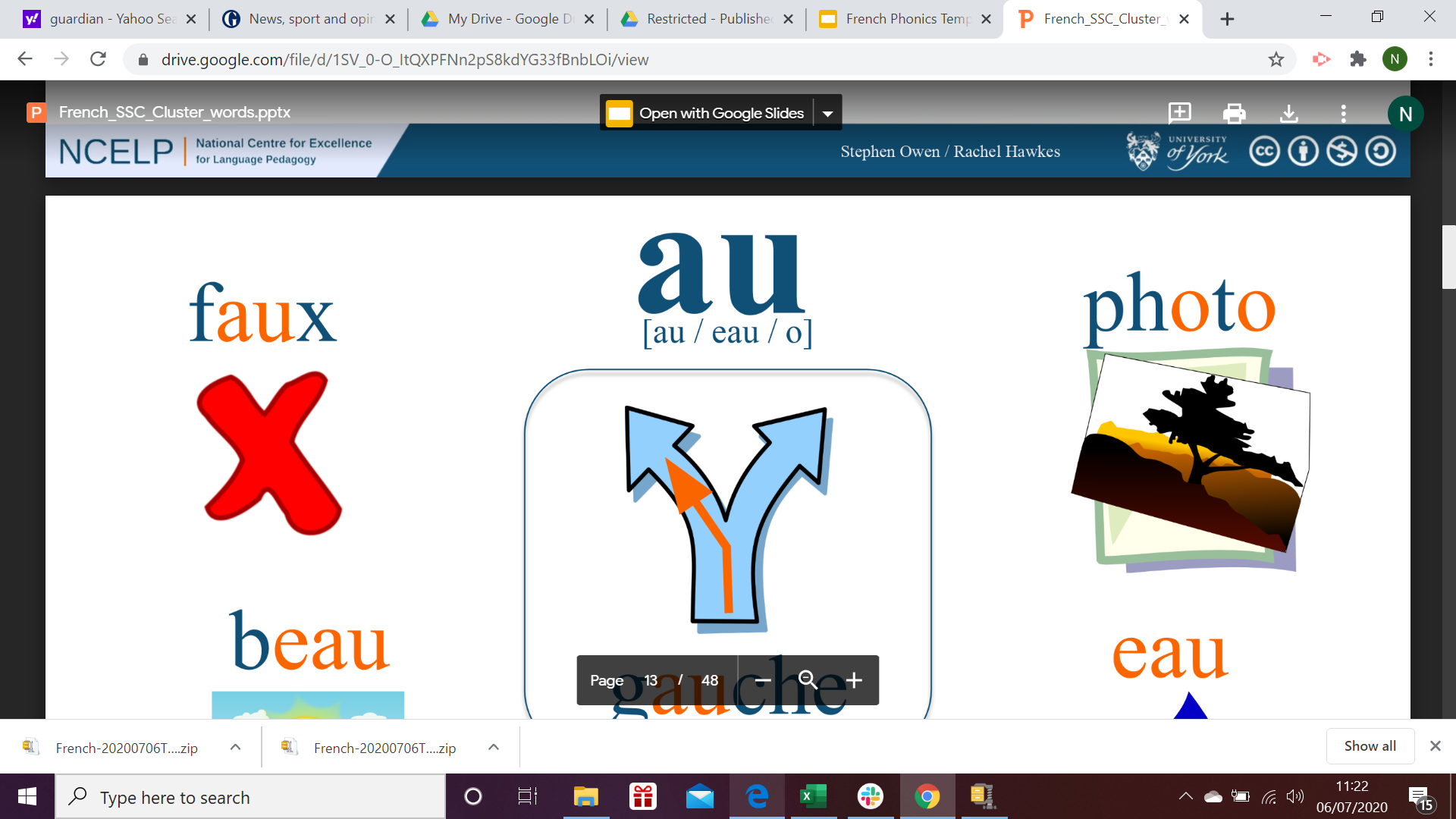 aussi
[also]
[Speaker Notes: Phonics practice slide [Presentation slide to practice cluster words.
Phonics template - grapheme in the middle - space for NCELP picture.  These words have been chosen based on their frequency and the fact that there are limited other ‘sounds’ within the word. All pictures are copyright free.Timing: 1 minute
Procedure:1. Say the SSC sound2. Ask student to repeat (use TL for ‘repeat’).3. Bring on five CLUSTER words which have the same sound.  Ask student to repeat.  Then you say each word and leave space for the student to say them after you.]
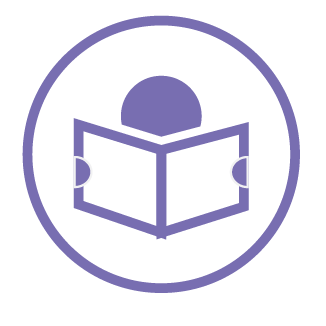 [Speaker Notes: In this lesson, we will be using this vocabulary to talk about what we do on holiday. Listen to me pronounce the vocab, with this lesson’s phonics in mind.]
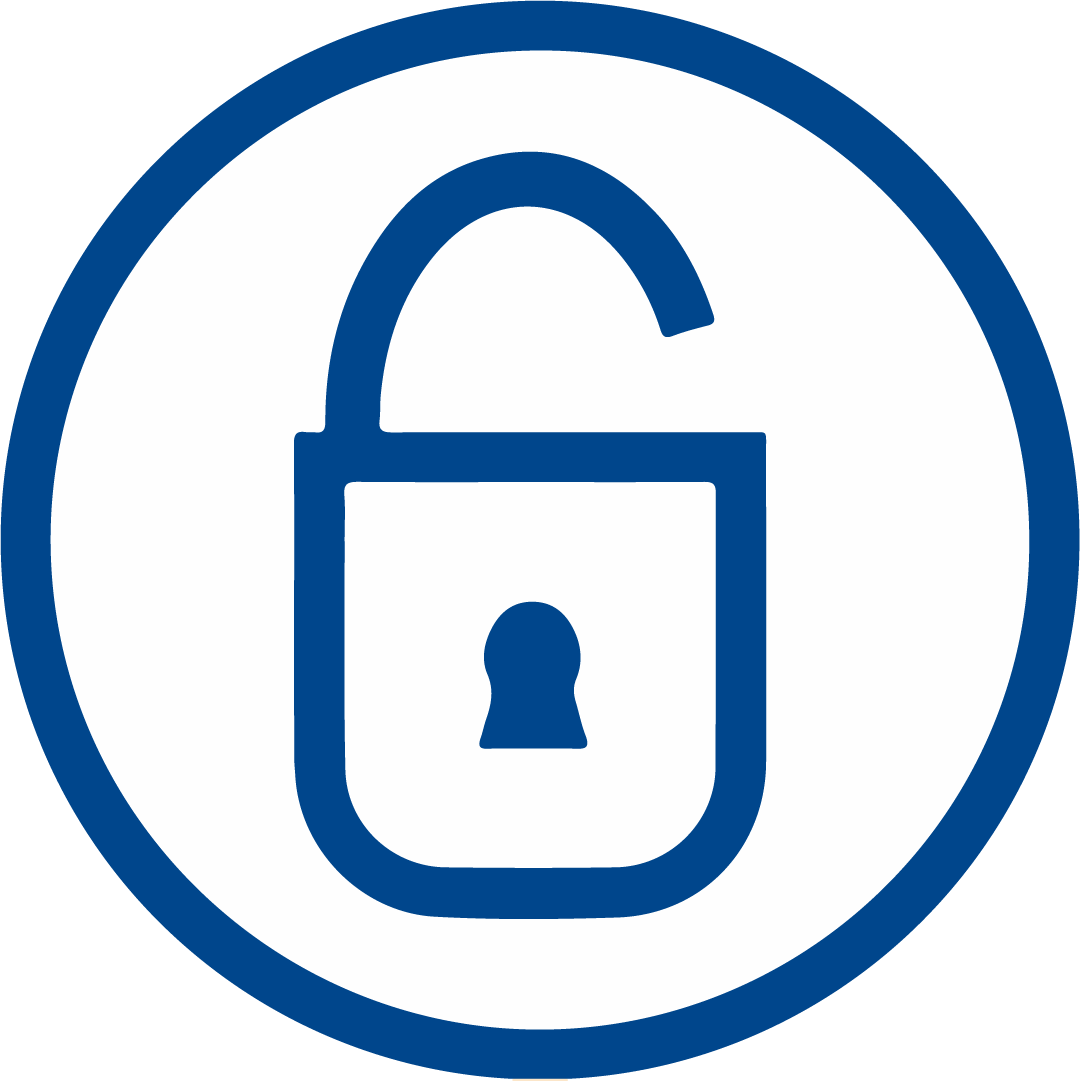 Meanings of the conditional tense
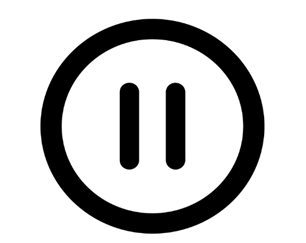 The conditional tense is used to express what ‘would’ happen in the future.
There is no word for ‘would’ in French, we need to conjugate the verb in the conditional tense.
The conditional tense is formed by taking the pronoun, the infinitive verb and then adding on the appropriate ending.
[Speaker Notes: In this lesson, we will be using this vocabulary to talk about what we do on holiday. Listen to me pronounce the vocab, with this lesson’s phonics in mind.]
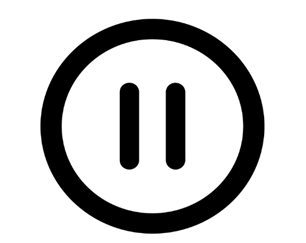 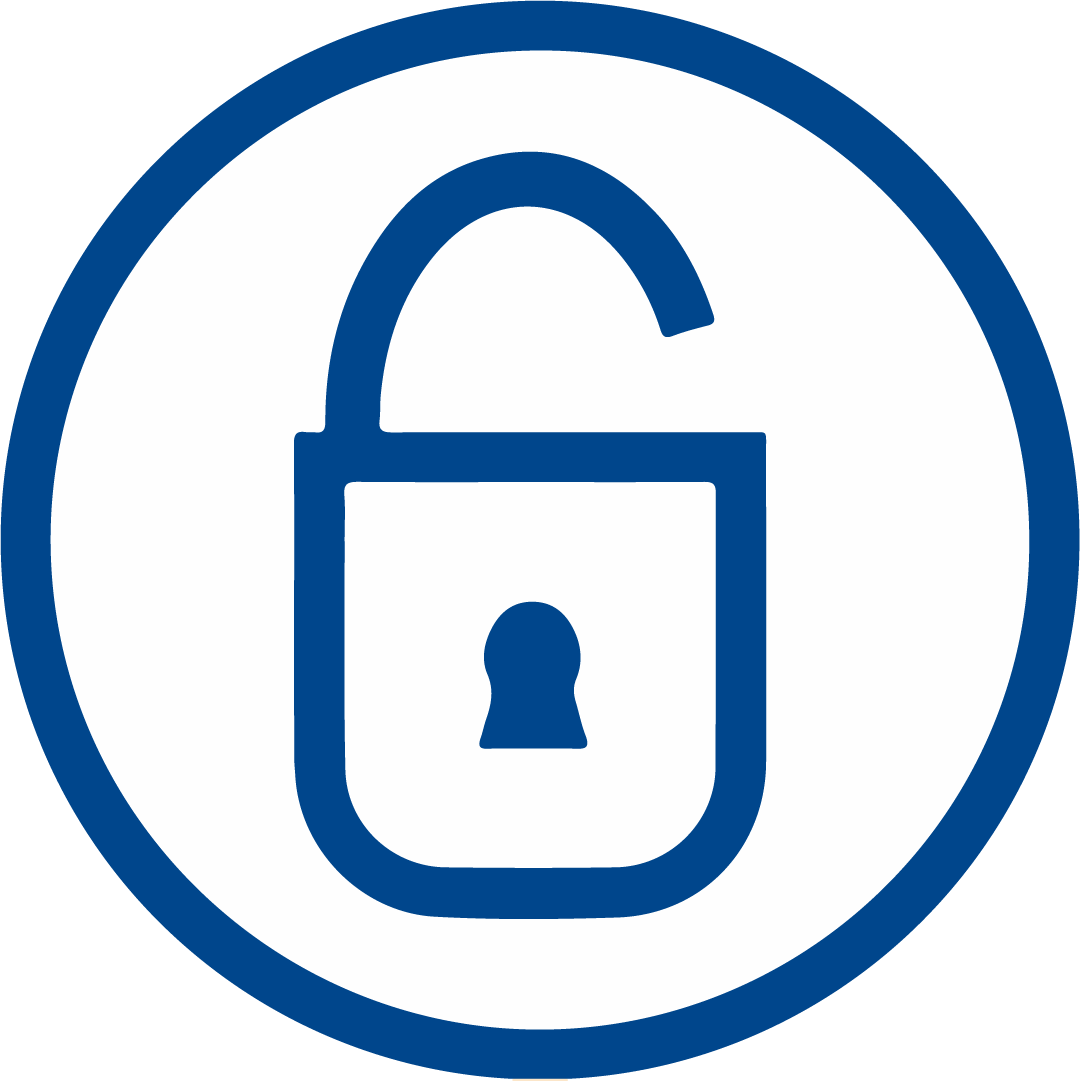 The conditional tense with irregular verbs
Some verbs are irregular in the conditional tense, they don’t follow the normal rules.
Instead of using the infinitive + ending, these verbs use an ‘irregular stem’.
[Speaker Notes: In this lesson, we will be using this vocabulary to talk about what we do on holiday. Listen to me pronounce the vocab, with this lesson’s phonics in mind.]
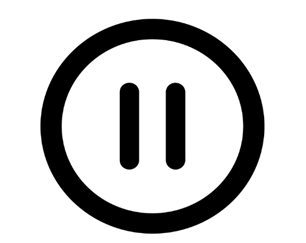 Talking about an ideal holiday
would
infinitive
ais
ait
fer
[Speaker Notes: We now need to summarise our learning for today’s lesson.  On the screen you can see 6 sentence starters.  I want you to copy down the sentence starter and then complete rest of the sentence.  mets la vidéo  en pause maintenant.]